Study of a new high power spallation target concept
Yongjoong Lee
ESS, Materials, Target Division
5th High Power Targetry Workshop
May 20, 2014
Spallation Target at ESS
5 MW spallation source
5 MW (2.0 GeV/2.5 mA) proton beam 
2.86 ms long beam pulse with 14 Hz repetition rate
Rotating tungsten target:
Helium cooled target with water cooled backup
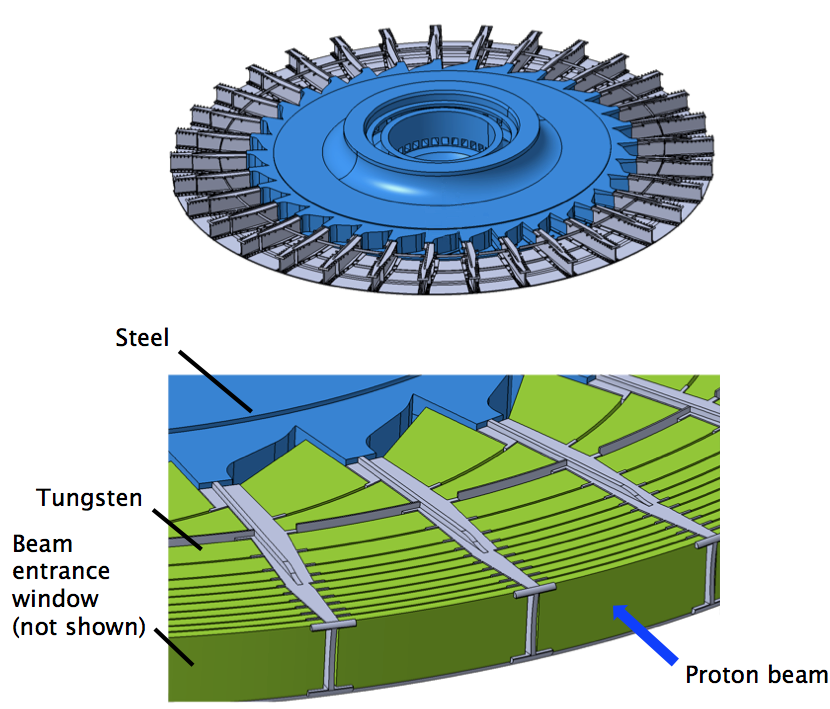 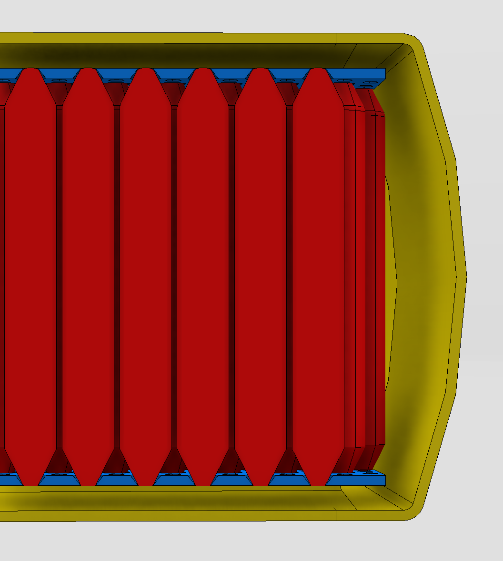 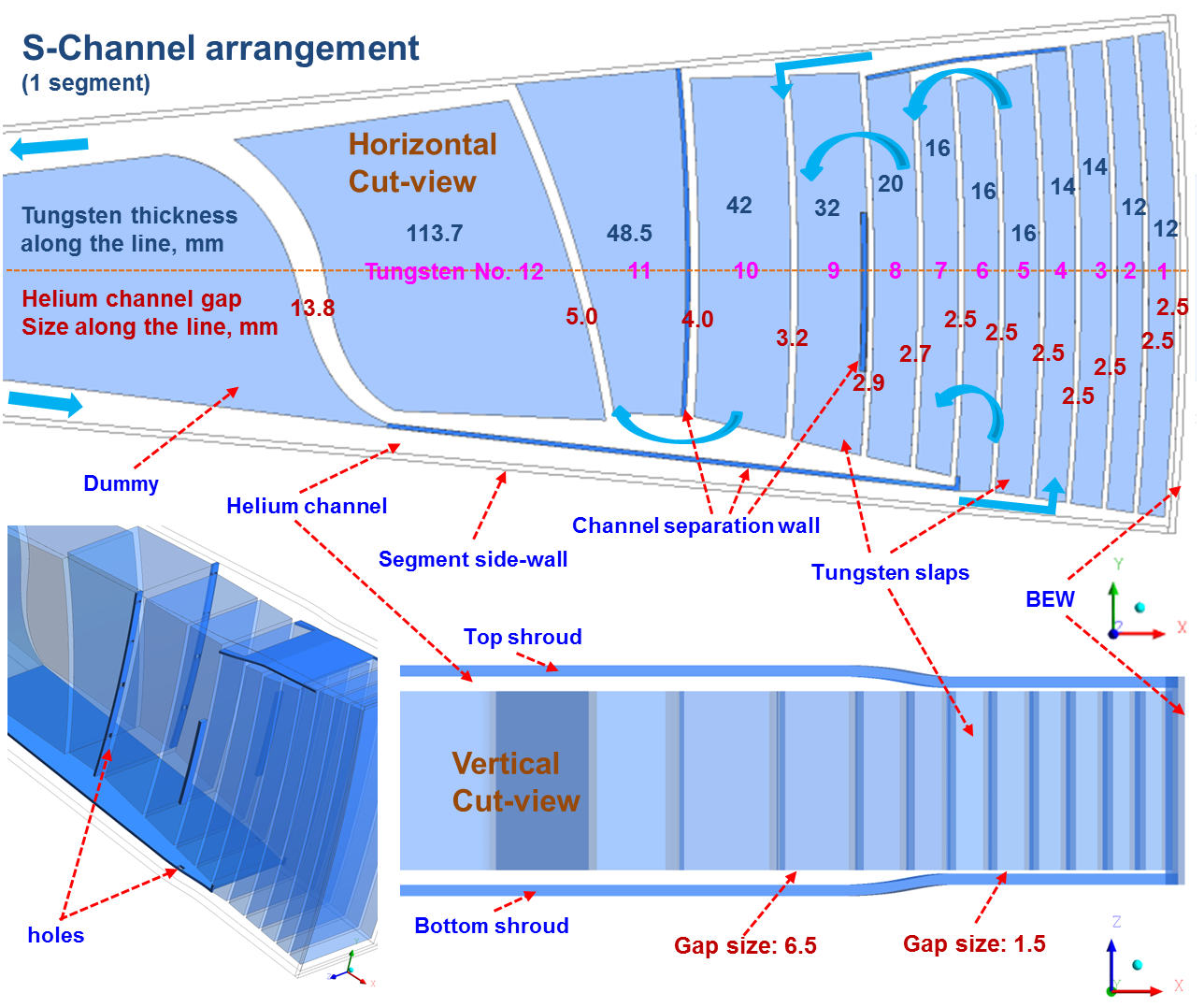 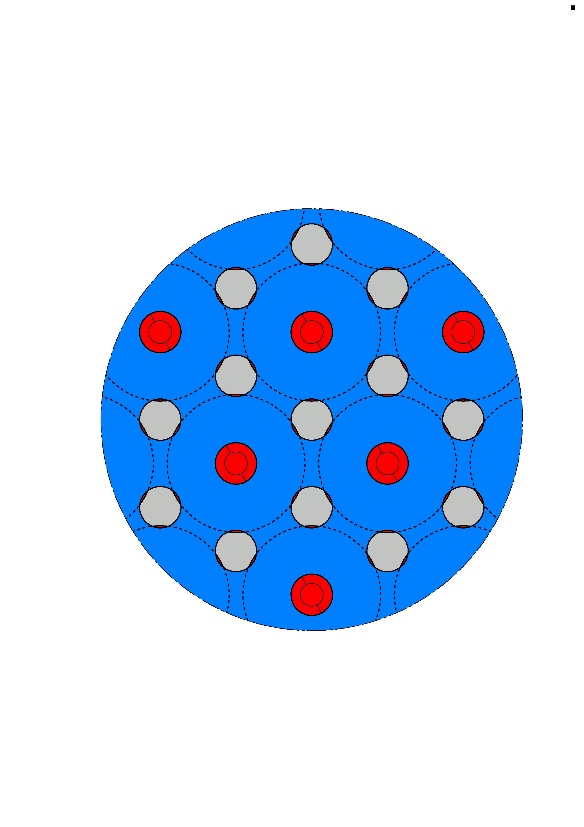 2
Motivation
Looking for a target concept that is based on simple design, with small number of standard type tungsten blocks in large dimensions.
Looking for a target concept that is based on simple cooling flow patterns such that CFD simulations have better predictability. 
Demonstration of technical feasibility of a new target concept that is readily adaptable both for helium cooled and water cooled options.
Target configuration used for this study
Five 40 cm long horizontal tungsten slabs with equal thickness 16 mm.
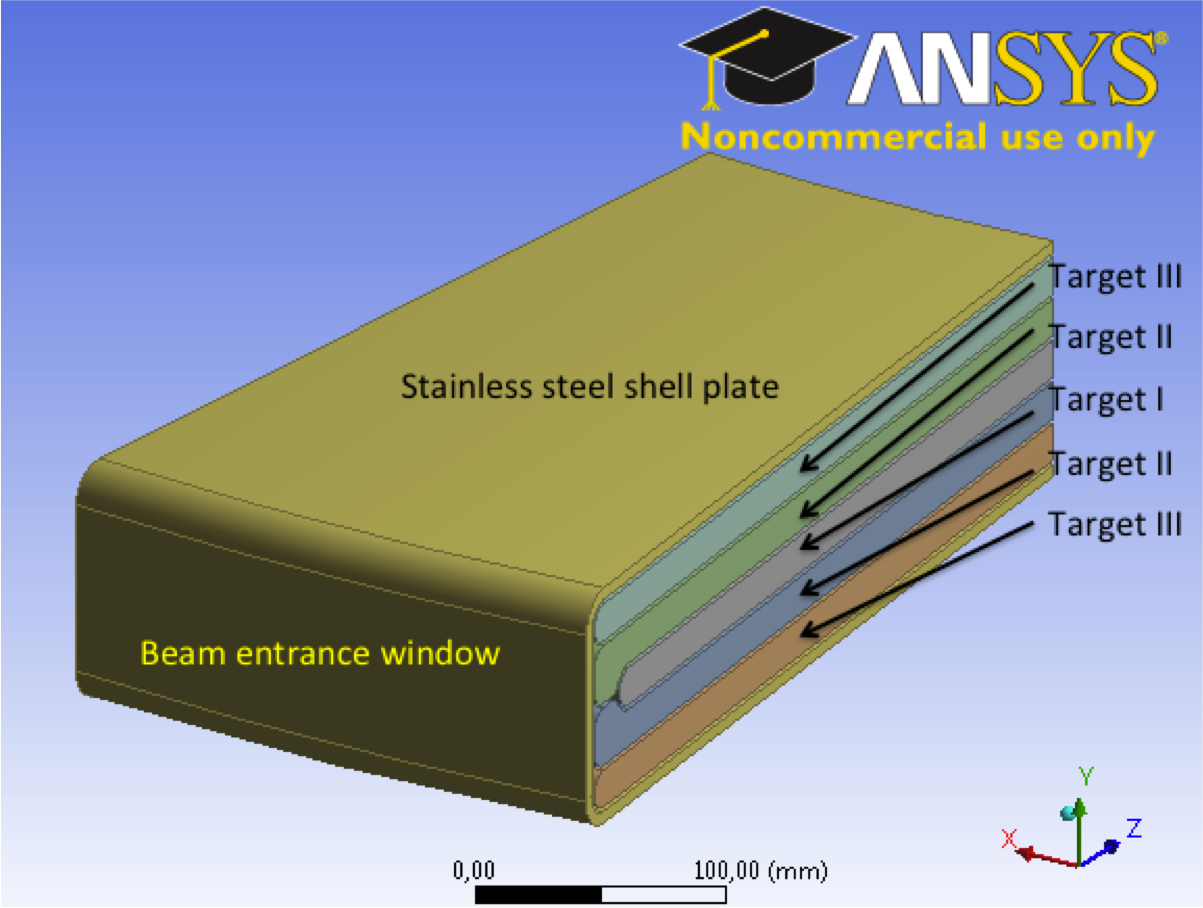 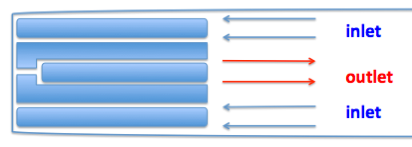 4
Beam power deposition
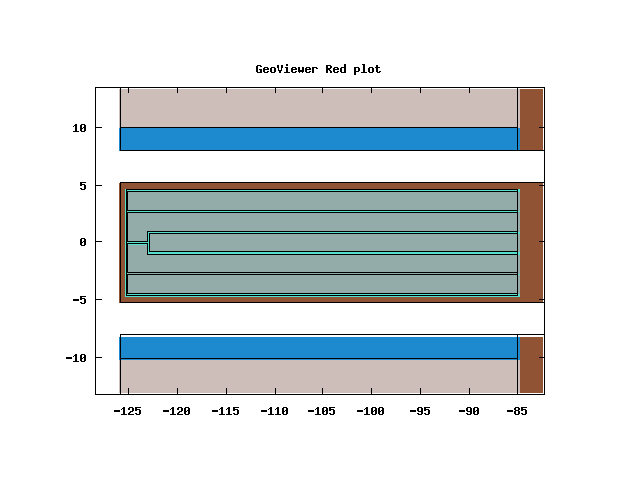 TDR Baseline (2013): 
5 MW (2.5 GeV/2.0 mA) double Gaussian beam with peak current density 53 uA/cm2
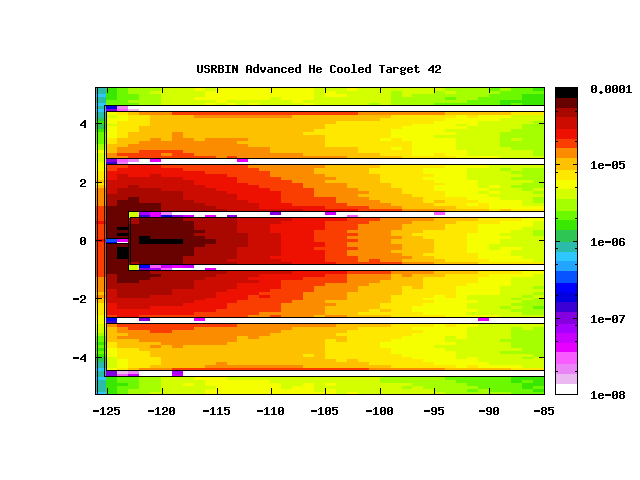 5
Flow analysis
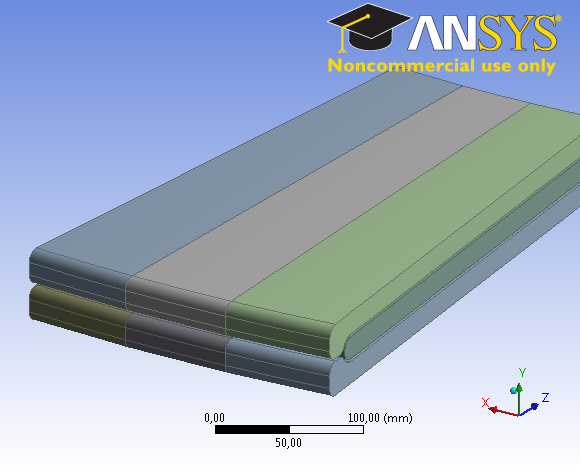 Helium cooled option
3 kg/s mass flow rate
3 bar operation pressure
Total 363 tungsten slabs
Water cooled option
99 kg/s mass flow rate
6 bar operation pressure
Total 264 tungsten slabs
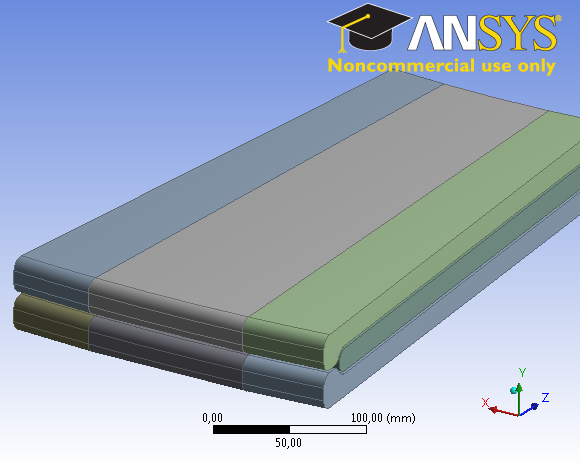 6
CFD: Transient helium flow analysis
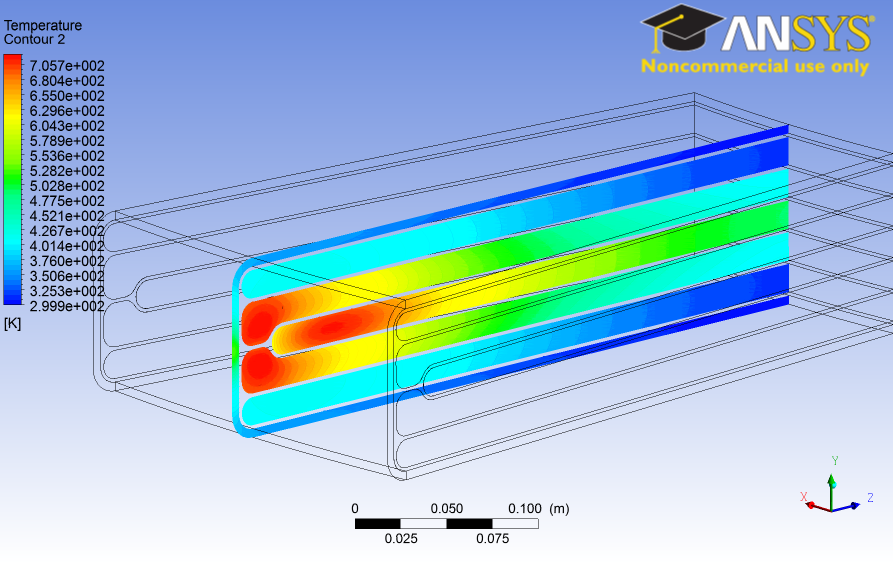 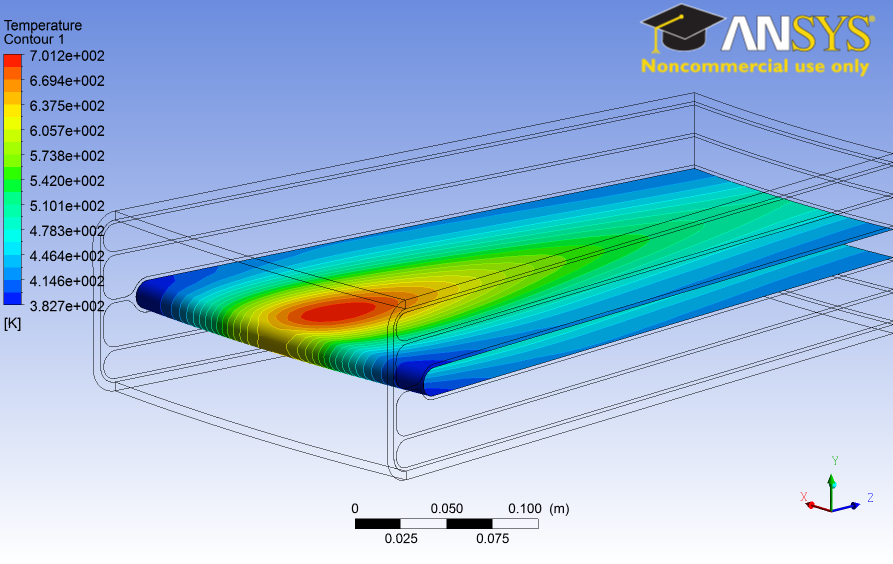 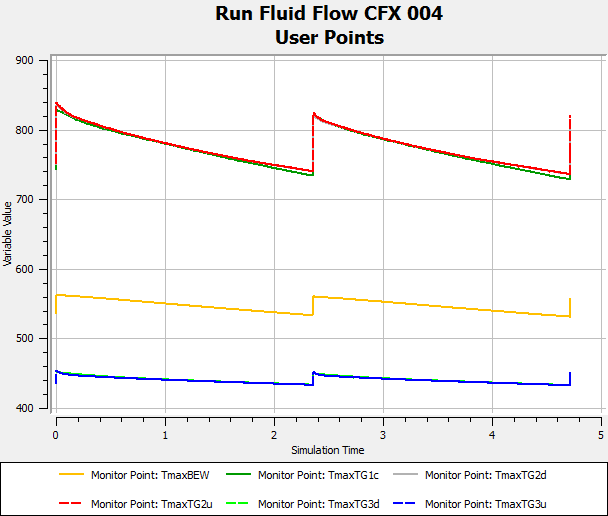 7
CFD: Transient water flow analysis
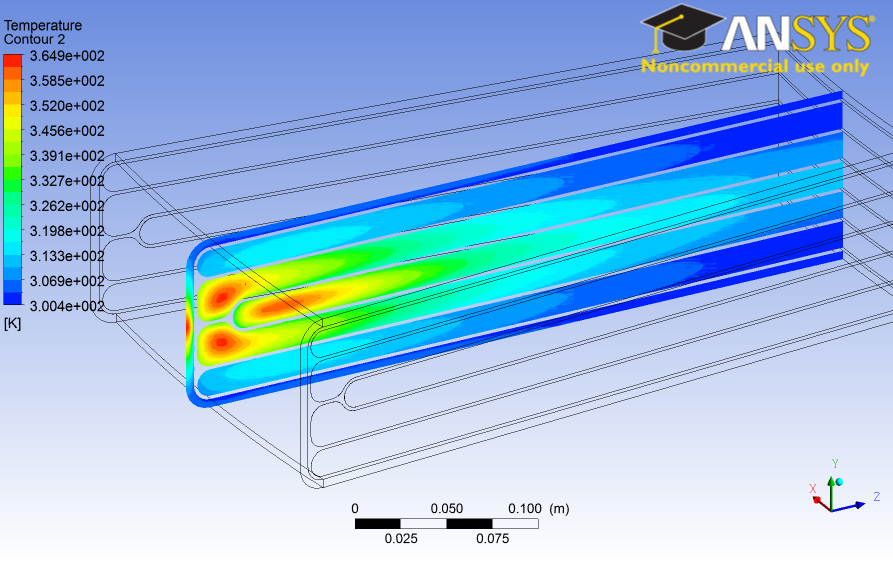 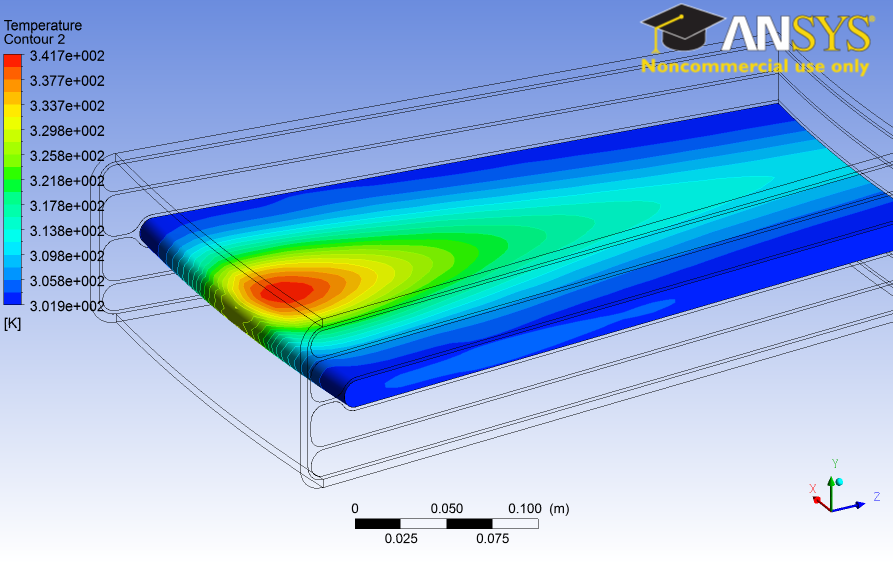 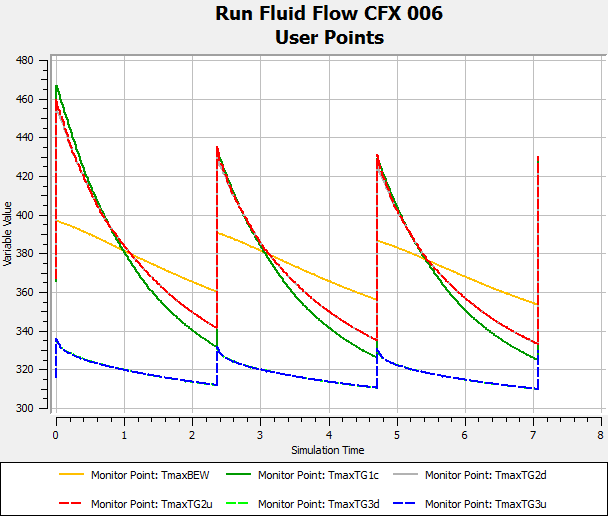 8
Stress analysis: Helium cooled target
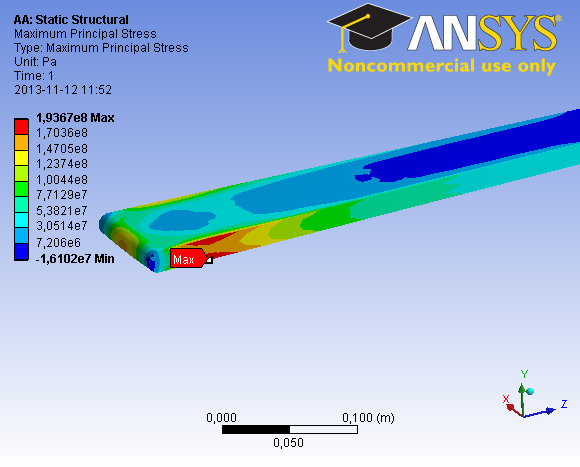 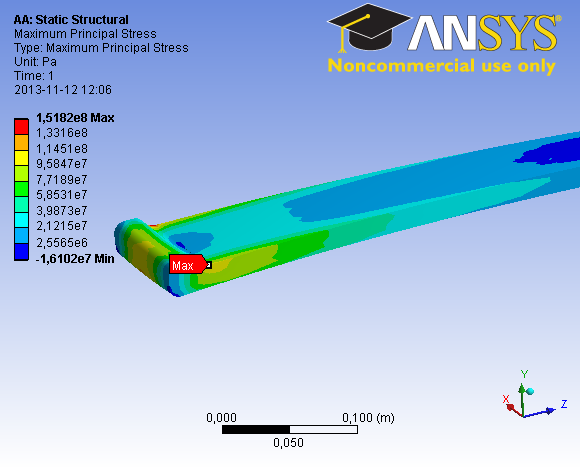 9
Stress analysis: Water cooled target
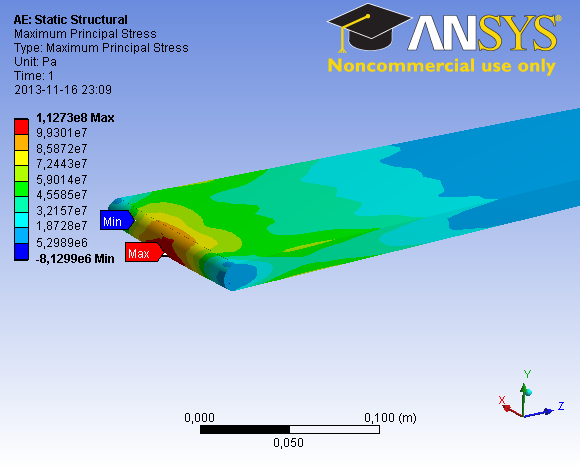 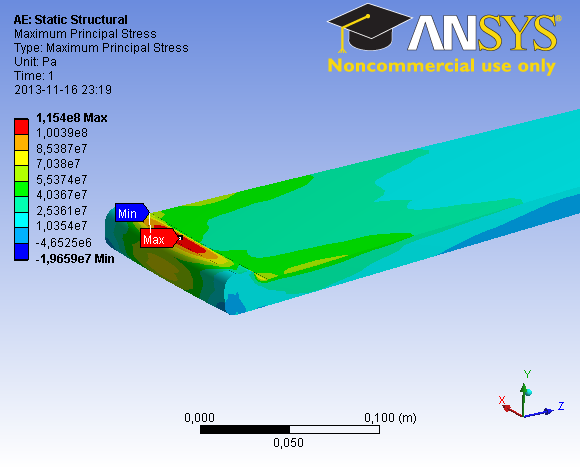 10
Decay heat analysis
Irradiation history: 5 years operation with 5000 hours per year beam on target at 5 MW
Benchmark (MCNPX): 41.5 kW in bare W at time zero
11
Decay heat analysis: Thermal equilibrium
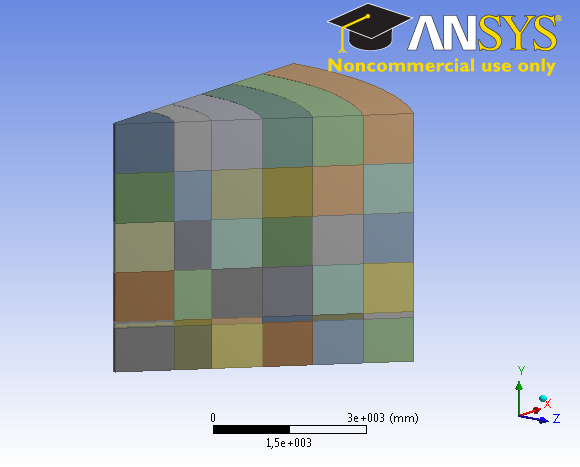 Assumptions:
Normalization factor in decay heat to make it total 47 kW
Loss of coolant in the target and the monolith, with air ingression
Simple tungsten disc surrounded by monolith shielding blocks with 2 cm air gap between them.
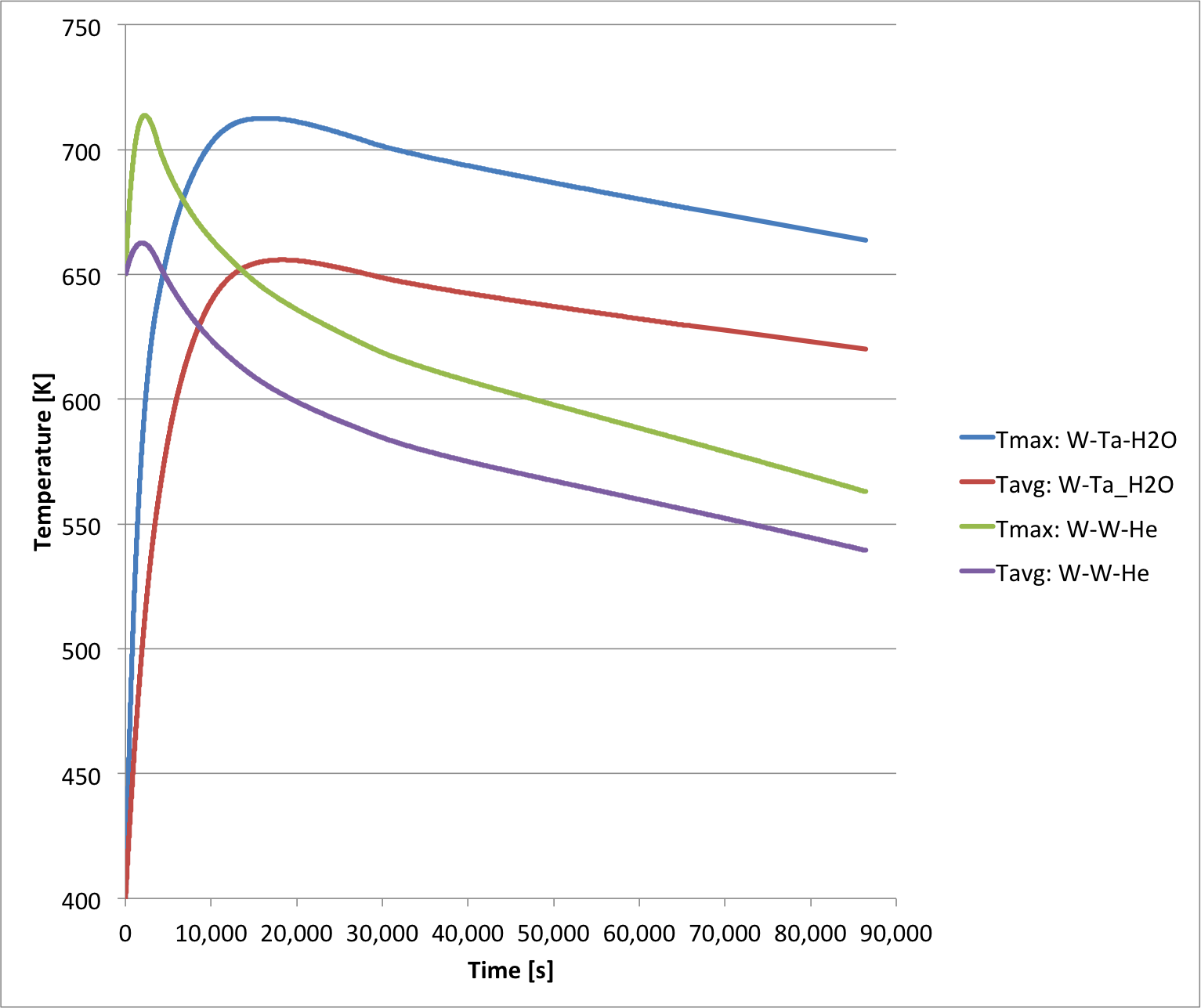 12
Decay heat analysis: Temperatures at thermal equilibrium
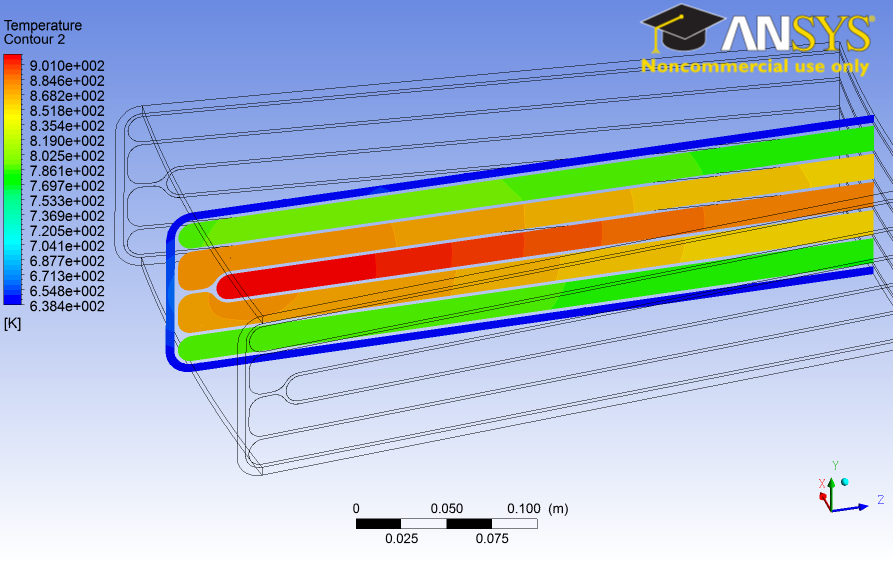 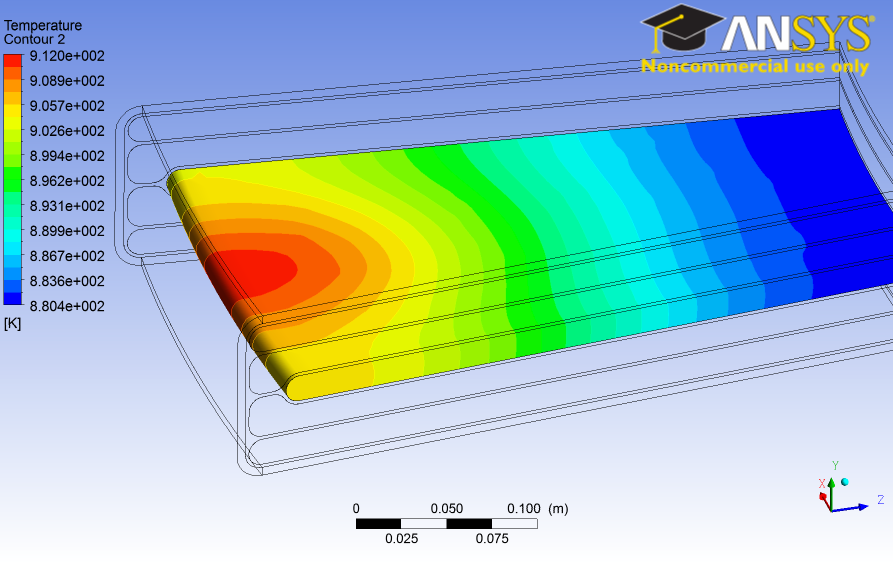 13
Exothermic heat analysis
Tungsten and tantalum oxidation: exothermic process
W + O2 -> WO2, dH = -589.7 kJ/W-mol
W + 1.5*O2 -> WO3, dH = -842.9 kJ/W-mol
Ta + 1.25*O2 -> 0.5*Ta2O5, dH = -1023.0 kJ/W-mol
Literature survey on tungsten and tantalum oxidation in air led to the estimation that the exothermic heat generated on the target surface will reach 10 kW at 800 C.
14
Thermomechanical properties under flat proton beam profile
New accelerator baseline at ESS:
Rastered beam scanning a rectangular surface on beam window: dx = 140 mm, dy = 32 mm
Beam parameters changed from 2.5 GeV/2.0 mA to 2.0 GeV/2.5 mA, giving the peak current density on target 55.8 uA/cm2
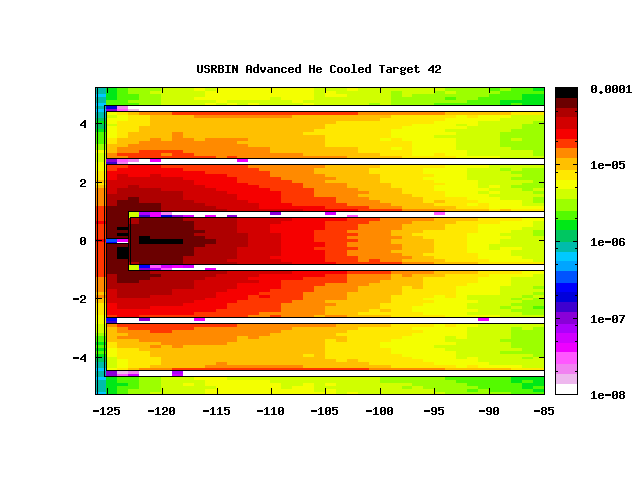 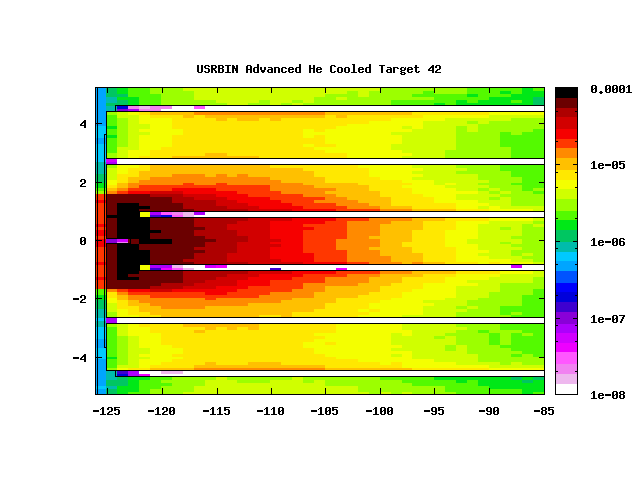 15
Evolution of target configuration – V2
Minimizing tungsten volume:
No visible neutronic penalty by reducing the W slab length from 40 cm to 30 cm and the W slab total thickness from 80 mm to 70 mm
Reduced W slab size reduces decay heat in W by more than 10 %.
Optimizing temperature and stress configurations in W volume.
No through going proton beam shall be allowed!
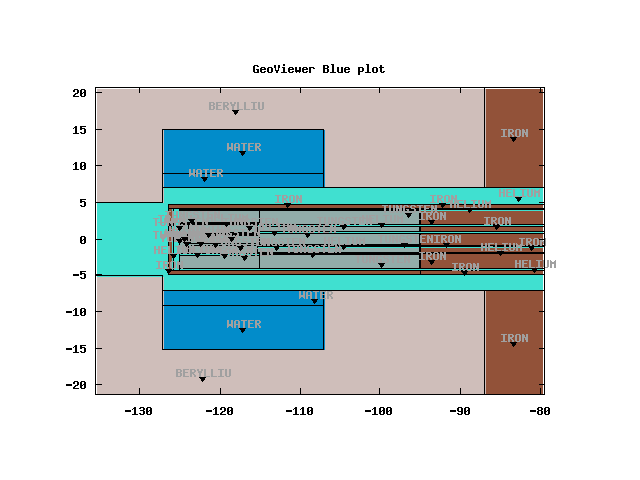 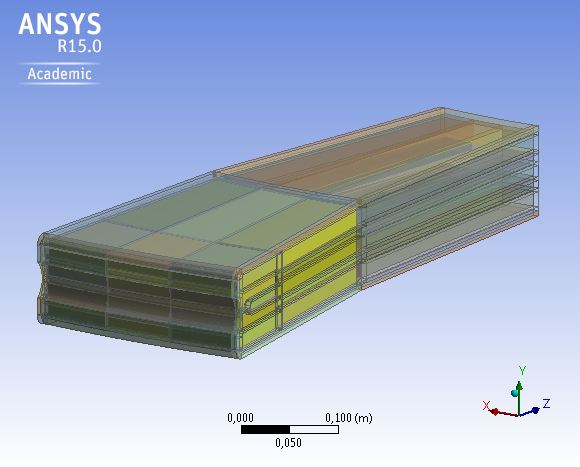 16
CFD: Transient flow analysis – V2
17
Stress analysis: Helium and water cooled targets –V2
18
Thermal and mechanical analysis: Beam entrance window
Each of the 33 sectors could be considered as an 150 kW spallation target.
19
Conclusions
The feasibility of the target concept based on sectorized horizontal slabs is demonstrated, both for helium cooled and water cooled options at 5 MW proton beam power.
The exothermic heat generated from the oxidation of tungsten and tantalum could reach 10 kW at high temperatures above 700 C.
There are relatively small number of tungsten blocks in three standardized shapes. 
The post pulse peak equivalent stress in the beam window is below 300 MPa both for helium cooled and water cooled options.
20
Outlook
Next steps:
Thermal and mechanical optimization
Target vessel optimization 
Analysis of non-axisymmetric flux distribution
Analysis of dynamic effects of the beam rastering 
Down to earth engineering and prototyping
Special thanks to Eric Pitcher, Per Nilsson and Thomas McManamy
21
Open discussions
Thank you for your comments and feedback!
22